GradProSkills:	   Finding Primary Sources
Vince Graziano

Librarian for History, English, Theatre & Sexuality Studies
November 4, 2021
Workshop Outline
Learning objectives
Library definitions: catalogue, periodical index, archive
Sofia: 
Identifying primary sources in print, microform, and electronic formats
Newspapers
Current & historical
Electronic and microform
Primary Source Databases:
Canadian 
American
British & World
Evaluating primary sources
Citing primary sources
Learning Objectives
Identify primary sources in a variety of formats in the Concordia Library
Apply techniques for finding primary sources in Sofia
Employ search skills to retrieve documents in relevant library databases
Identify and access primary material at other libraries worldwide
Evaluate primary sources
Cite primary sources in Chicago and MLA styles
What are Primary Sources?
Primary sources provide first-hand testimony or direct evidence concerning a topic under investigation. They are created by witnesses or recorders who experienced the events or conditions being documented. 
These sources are often created at the time when the events or conditions are happening, but they can also include autobiographies, memoirs, and oral histories recorded later. 
Primary sources are characterized by their content, regardless of whether they are available in original format like manuscripts, letters, or diaries, in microform, in digital format, or in published print format.
Library Definitions
Library catalogue:
Database (either online or on paper cards) listing and describing the books, journals, government documents, audiovisual, and other materials held by a library 
Periodical Index:
Printed or electronic publication that provides references to periodical articles or books by their subject, author, or other search terms
Archive:
Singular: physical or digital collection of historical records
Plural:
Space which houses historical or public records
Historical or public records themselves
Purpose & Features
Academic library catalogues in USA & Canada:
Purpose is to present a complete list of items in any format held by a library
Library of Congress Name Authorities for authors & subjects
Library of Congress Subject Headings (LCSH)
Ability to search by keyword & subject, and many other fields
Periodical Index:
Purpose is to present a complete listing of the contents of journals and other documents usually representing a discipline, without necessarily providing full text (ex: Historical Abstracts)
Name authorities and ability to search by keyword & subject, and other fields
Archive:
Purpose is to present the full text of a specific collection identified by theme, document type, nationality, time period, and other criteria
Documents usually presented “as is” without name authorities and subjects
Normally searched by keyword, with some standard fields (author, title) and some customized fields pertaining to the database or vendor platform
Sofia
Numerous primary sources in our print, electronic, and microform collection
Before there were electronic resources, primary sources were re-printed and packaged as books, or a microfilm collection
These were facsimiles of primary sources, but so are digitized documents
Some examples of primary sources include:
Letters
Diaries
Interviews
Maps
Newspaper and magazine articles
Government documents
Autobiographies and memoirs
Works of art, including plays, poetry, films, fiction, and paintings, sculptures, music, etc
Artefacts, including clothing, furniture, and buildings
Sofia
Search for primary sources in Sofia by using the Library of Congress Subject Headings (LCSH)
LCSH features standard subdivisions that identify and retrieve primary sources
Advantage is that LCSH terms are portable to other academic library catalogues in Canada & USA
Note: these subdivisions are used for the documents themselves or a listing of documents identified as a bibliography or catalogue (usually paired with sources)
Some subdivisions include (must search in subject): 
Sources  Main subdivision for primary sources
Diaries
Correspondence 
Interviews 
Personal narratives
Slave narratives
Captivity narratives
Pamphlets
Oral history
Description and travel
Early works to 1800
Canadian Newspapers
Current  Text only
English newspaper databases generally begin in 1984, with some starting in 1977 (Globe & Mail)  Canadian Newsstream features almost 600 local and major daily newspapers
Canadian News Index is a printed index to English newspapers that begins in 1980
Factiva features international and Canadian newspapers, with Globe & Mail beginning in 1977, but starting dates range from the 1980s to 2000s
Eureka features French Canadian newspapers, with oldest starting in 1985 (La Presse)
Index de l'actualité vue à travers la presse écrite printed index to La Presse, Le Devoir, Le Soleil from 1972
Historical  ProQuest Historical Newspapers (Full images)
Globe & Mail (1844-2017)
Toronto Star (1894-2019)
Both were created by Cold North Wind, which was bought by ProQuest
Montreal Gazette (1900s-?) not available at Concordia
Does not search at the article level, but rather at the page level
Microform
Many historical and defunct newspapers
Sofia subject: Canada newspapers or city or province name newspapers
Google News Archive  selected issues and dates for many newspapers including Canadian
International Newspapers
Current  Text only
Factiva: numerous international newspapers with varying start dates
US Newsstream: almost 1,200 local and major daily newspapers, with oldest NYT beginning in 1980
International Newsstream: about 1,600 newspapers outside of Canada and USA
Eureka: many international regional newspapers with varying starting dates
Historical  Full images
ProQuest Historical Newspapers: New York Times (1851 to 3 years ago)
ProQuest Historical Newspapers: Washington Post (1877-2001)
ProQuest Historical Newspapers: Irish Times (1859 to 2 years ago)
ProQuest Historical Newspapers: Jerusalem Post (1932-1988)
ProQuest Historical Newspapers: Wall Street Journal (1889-2004)
Times Digital Archive Times of London (1785-2014)
Picture Post Historical Archive (1938-1957)
Illustrated London News Historical Archive (1842-2003)
British Library Newspapers: local and regional, from the 17th century (1685) to 19th century 
Sofia subject: geographic name newspapers (also retrieves microform)
Google News Archive  selected issues and dates for many newspapers
Lists of Primary Sources
History Subject Guide
Finding digitized primary sources
English Subject Guide
Finding Primary Sources: Literary Works
Finding Primary Sources: Non-Literary Works
Databases by Subject
By Content Type: Primary Sources (A-Z)
Center for Research Libraries Global Resources (CRL)
Consists of the online public access catalog (OPAC) of the Center for Research Libraries (CRL) based in Chicago, Illinois, which is an international consortium of university, college, and independent research libraries that preserves and makes available to scholars a wealth of rare and uncommon primary source materials from around the world, that are generally not targeted by other North American research institutions. Collections include serials, newspapers, dissertations and digital resources.
Library of Congress Subject Headings
Archive Databases in Libraries
Collections from physical archives & major research libraries
Great variation in size
Digitized collections or parts of collections packaged and sold by vendors to libraries, often via consortia
Major vendors are ProQuest, Gale, Adam Matthew
Search Fields
Great variation from database to database
Standard fields may include keyword, author/creator, title, and full text
Customized fields may include “sub-collection” or section, fonds, etc
Filters may include date, document type, document features, place of publication
Some include a subject field, but it is very different from standard subjects such as the Library of Congress Subject Headings
Examples
JSTOR, British and Irish Women's Letters and Diaries, American Periodicals, Eighteenth Century Collections Online, EEBO, Canadiana
Archive Databases in Libraries
Challenges:
Personal names
No name authorities, pseudonyms, spelling variations, abbreviations of given names, titles
Sofia subject: personal names dictionaries
Place names 
Former names, spelling variations, abbreviations
Sofia subject: geographic names dictionaries
Language usage
Many spelling variations and abbreviations
Words that are now considered pejorative or offensive
Figurative language and expressions 
Definitions of words may be different 
Ex: “sex” before 1900 meant only gender
The Oxford English Dictionary is an authoritative historical dictionary of the English language as spoken anywhere in the world
Search Operators
AND				Canada AND history
OR				autobiography OR memoir
NOT				theatre NOT film
“ ”				“United States”
*				Canad*
Nesting ()			Canad* AND history						AND (autobiograph* OR memoir)

Note: multiple search boxes are also a form of nesting
Proximity Operators
Used to define distance between terms or concepts
Effective strategy when searching full text of long documents
Check the database help pages for usage and syntax of proximity operators, but some archive databases do not have this capability
NEAR
Use NEAR to find terms when order doesn't matter
Add a numerical value to the operator
Examples with syntax: 	
slave* NEAR5 sugar (Gale)
slave* NEAR/5 sugar (ProQuest, selected databases)
                                       (Adam Matthew)
Finds documents that contain slave* and sugar within five or fewer words of each other
WITH or PRE
Use WITH or PRE to find terms in order, or the first term followed by the second term
Add a numerical value to the operator
Examples with syntax: 
Canada WITH3 Confederation (Gale)
Canada PRE/3 Confederation (ProQuest, selected databases) 
Finds documents that contain Confederation within three or fewer words after Canada
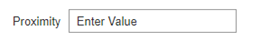 Evaluating Primary Sources
When and by whom was this particular document written? What is the format of the document? Has the document been edited? Was the document published? If so, when and where and how? How do the layout, typographical details, and accompanying illustrations inform you about the purpose of the document, the author's historical and cultural position, and that of the intended audience?
Who is the author, and why did he or she create the document? Why does the author choose to narrate the text in the manner chosen? Remember that the author of the text (i.e., the person who creates it) and the narrator of the text (i.e. the person who tells it) are not necessarily one and the same.
Using clues from the document itself, its form, and its content, who is the intended audience for the text? Is the audience regional? National? A particular subset of "the American people"? How do you think the text was received by this audience? How might the text be received by those for whom it was NOT intended?
Evaluating Primary Sources
How does the text reflect or mask such factors as the class, race, gender, ethnicity, or regional background of its creator/narrator? 
How does the author describe, grapple with, or ignore contemporaneous historical events? Why? Which cultural myths or ideologies does the author endorse or attack? Are there any oversights or "blind spots" that strike you as particularly salient? What cultural value systems does the writer/narrator embrace?
From a literary perspective, does the writer employ any generic conventions? Do they use such devices as metaphor, simile, or other rhetorical devices?
With what aspects of the text (content, form, style) can you most readily identify? Which seem most foreign to you? Why? Does the document remind you of contemporaneous or present-day cultural forms that you have encountered? How and why?
Citing Primary Sources
Chicago
Chicago Manual of Style (16th) full text
Chicago style guides
Library of Congress: Citing Primary Sources: Chicago
MLA
NEW: MLA Handbook Plus (9th edition) 
Electronic edition released in spring 2021
On Trial Basis until November 30, 2021
Appendix 2: Works-Cited-List Entries by Publication Format
MLA style guides
Library of Congress: Citing Primary Sources: MLA 
Government Documents
Government information citation guides (Concordia)
Help
History Subject Guide
Literatures in English Subject Guide
List of Subject & Course Guides
Ask Us Desks
Entrance to Webster Library
Ask Vince
vince.graziano@concordia.ca
Office hours: by appointment on ZOOM